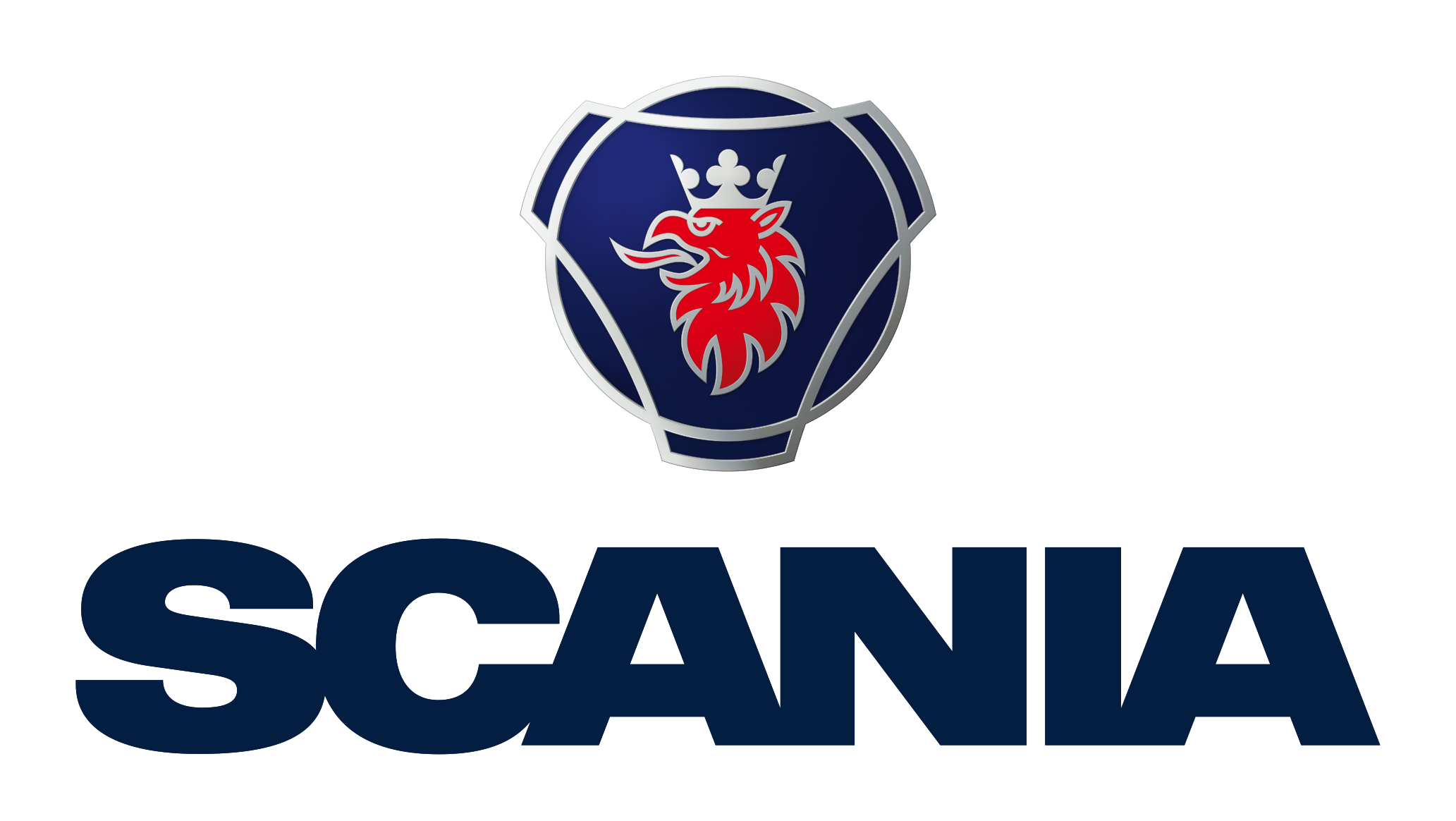 Approved by (name, titel)
Johan Haeggman, EVP and CFO
Issued by (name, titel)
Anne-Marie Öhlén, Director SFPC
Date
2016-11-21
Issue
5.0
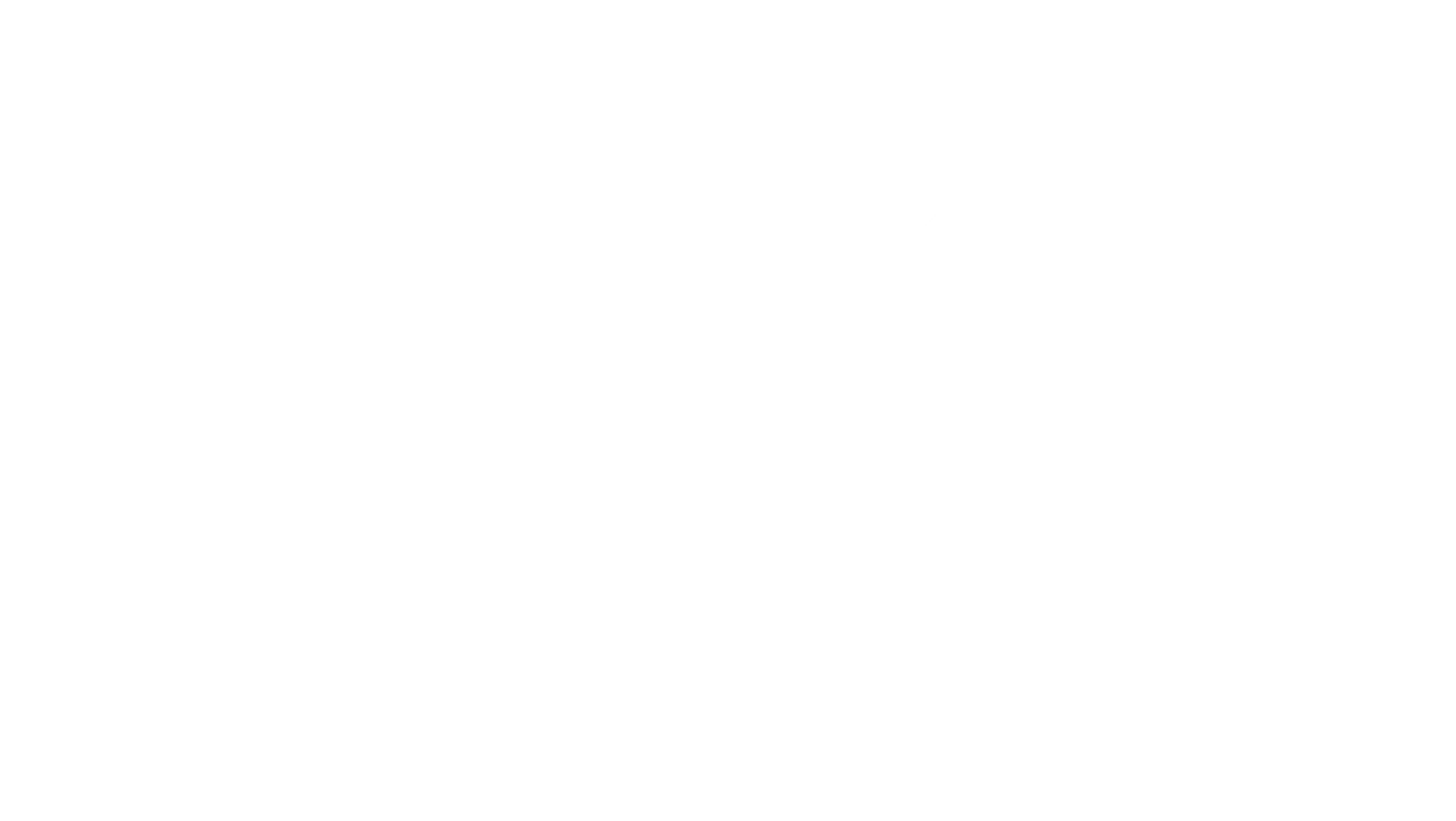 SCANIA INVOICE DIRECTIVE
SCANIA Invoice Directive contains the minimum required information to be stated on supplier invoices sent to SCANIA companies, units and its affiliates (here SCANIA). In order for an invoice to be compliant with this Directive, all information stated in the four sections below is required.
Required information
1. Supplier information
   1. Supplier full company name
   2. Supplier address
   3. Supplier reference and contact information including e-mail
   4. Payment details, including terms of payment according to contract/order or call off
   5. Banking information, including account numbers, IBAN, SWIFT/BIC codes or equivalent
2. SCANIA information
   1. SCANIA full company name
   2. SCANIA bill to address and delivery address. SCANIA has three different types of addresses: 
	(1) Bill to address (invoice address)
	(2) Delivery address 
	(3) Envelope address (for paper invoices only)
   		Please ensure that all addresses are correct. See scania.com/invoicing-scania for address list
   3. Correct SCANIA: 
	(1) Purchase order number and/or 
	(2) Reference or requestor name (including department or cost centre)
3. General invoice information
   1. The word “INVOICE” or “CREDIT” stated on the invoice. If “CREDIT”, the invoice must contain a clear 	reference to the original invoice, containing exact invoice number with zeros, dashes and lines
   2. A unique invoice number
   3. Invoice date
   4. Delivery note number (if delivery note exists), delivery date and place of dispatch specifically for goods
   5. Quantity of the goods or service, unit price, total price per item, and total amount on the invoice
   6. SCANIA or supplier part number, as stated in the purchase order. The item description must clearly identify 
	the product or service and preferably state “goods” or “service”
   7. Currency:
	- Specification of currency
	- Invoice shall have the same currency as the purchase order
	- Invoice shall be stated in only one currency (see sixth VAT 2006/112/EC directive for exception)
   8. For E-invoices all numeric fields must be included without formatting or symbols such as: -, / ” or ). 	
	Examples of a correct VAT number is 1234567890 and bank account number 1234123.
   9. Invoice shall comply to Scania VAT Requirements, located on scania.com/invoicing-scania, and to all 	applicable laws and regulations
4. Other requirements
   1. Supplier that sends EDI or e-invoices to SCANIA  must not send paper copies of   
       the EDI or e-invoices, unless specifically required by legislation in receiving country
   2. Issue only one invoice per order, i.e. do not issue one invoice with multiple orders unless 
	otherwise agreed
scania.com/invoicing-scania
scania.com/invoicing-scania
Preferred information
1. Invoices shall preferably be in English.
  2. For export of goods, preferably put the intrastate code on the invoice. Tariff code, taric code, CN   
       code or customs code is other terms for intrastate code
1(2)
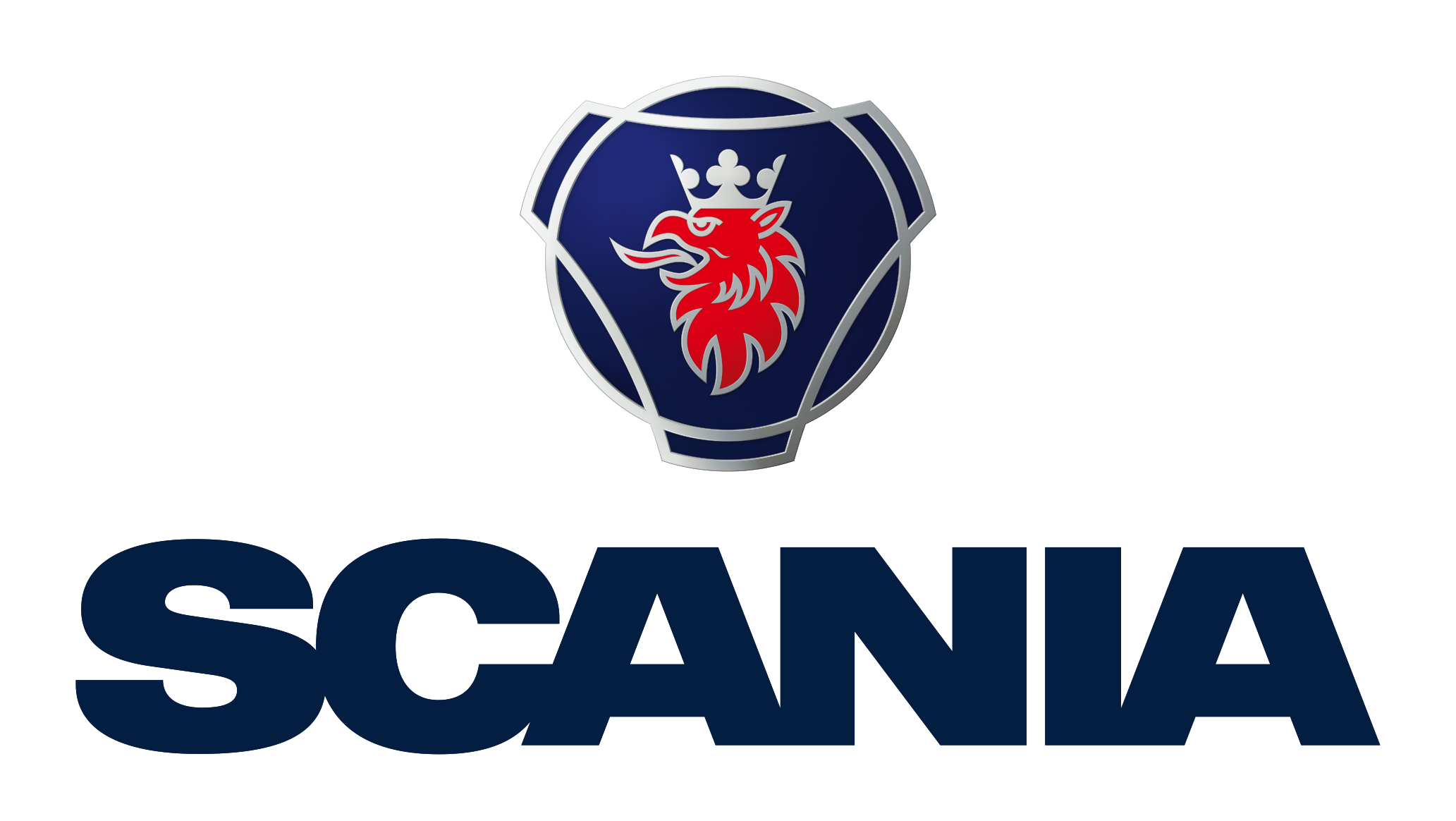 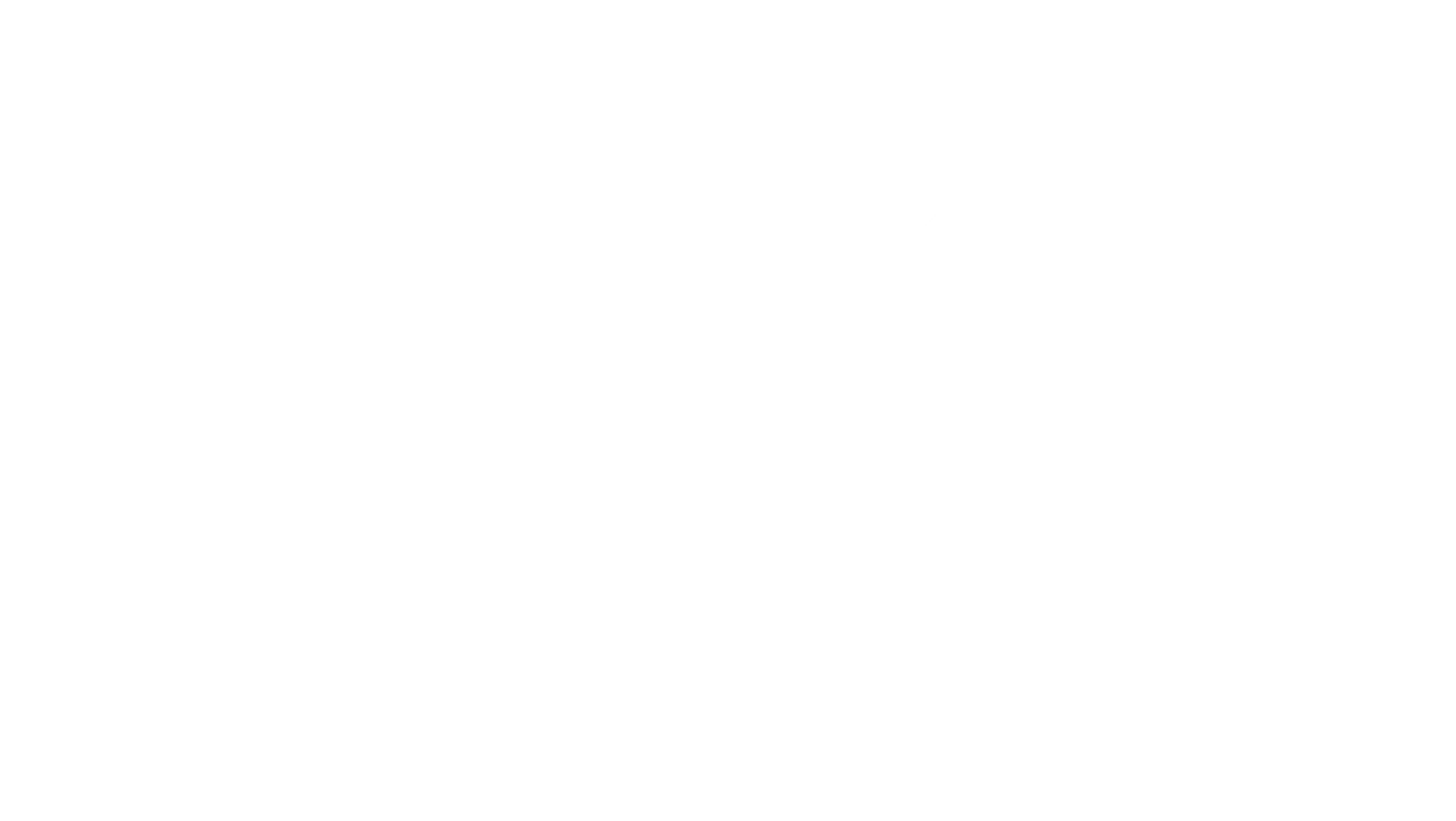 Why is scania invoice directive
important?
The objective of this directive is to secure that SCANIA can process invoices and execute payments efficiently in order to avoid delays and minimise administration for all parties. All in line to perform the terms of payment agreed between SCANIA and its suppliers and also fulfilling EU and national legislations


Non-compliance with this Directive
If an invoice is non-compliant with this Directive, incomplete (i.e. missing pages or attachments) or illegible, we reserve us the right to reject it to the supplier with relevant information on why it is not compliant, and a request to adjust the invoice and resend it to us. We do not guarantee payment for a non-compliant invoice
 
Payments
	Payment will only be executed for approved or fully matched invoices with price and delivery corresponding to the written purchase order and which are due for payments
 
Notes on Addresses and SCANIA reference
	Due to that SCANIA is a big company with several affiliates it is of outmost importance to separate invoice address, delivery address and envelope address. Secure that the invoice states the correct addresses which is to be found on scania.com/invoicing-scania and on the written SCANIA purchase order. If the invoice does not contain a complete and correct SCANIA bill to address the invoice is considered to be non-compliant and payment is therefore not guaranteed

If a paper invoice is not sent to the correct envelope address the invoice might not reach the correct SCANIA entity. We therefore stress the importance of entering the correct envelope address (found on scania.com/invoicing-scania
 
	It is of outmost importance that the invoice includes a correct SCANIA order number or reference person (full name together with department or cost centre). If the invoice does not include SCANIA order number or reference person, the invoice is considered to be non-compliant and payment is therefore not guaranteed
  
SCANIA prefers electronic invoices
	In order to move towards sustainability and to minimise administrative costs for handling invoices, SCANIA recommends all parties to adapt processes based on electronic solutions. If you as supplier send paper invoices to SCANIA, we request you to implement an electronic invoice solution instead. Please see further information on scania.com/invoicing-scania
 
Questions 
	If you have questions about the Invoice Directive please contact us on e-mail invoices.to@scania.com
scania.com/invoicing-scania
scania.com/invoicing-scania)
scania.com/invoicing-scania
2(2)